Pimps do what they want to do.
Hoes do what they’re told.
Squares do what they can.

- Payroll
Power does what it wants to do.
Panic does what its told.
Pleasure does what it can.
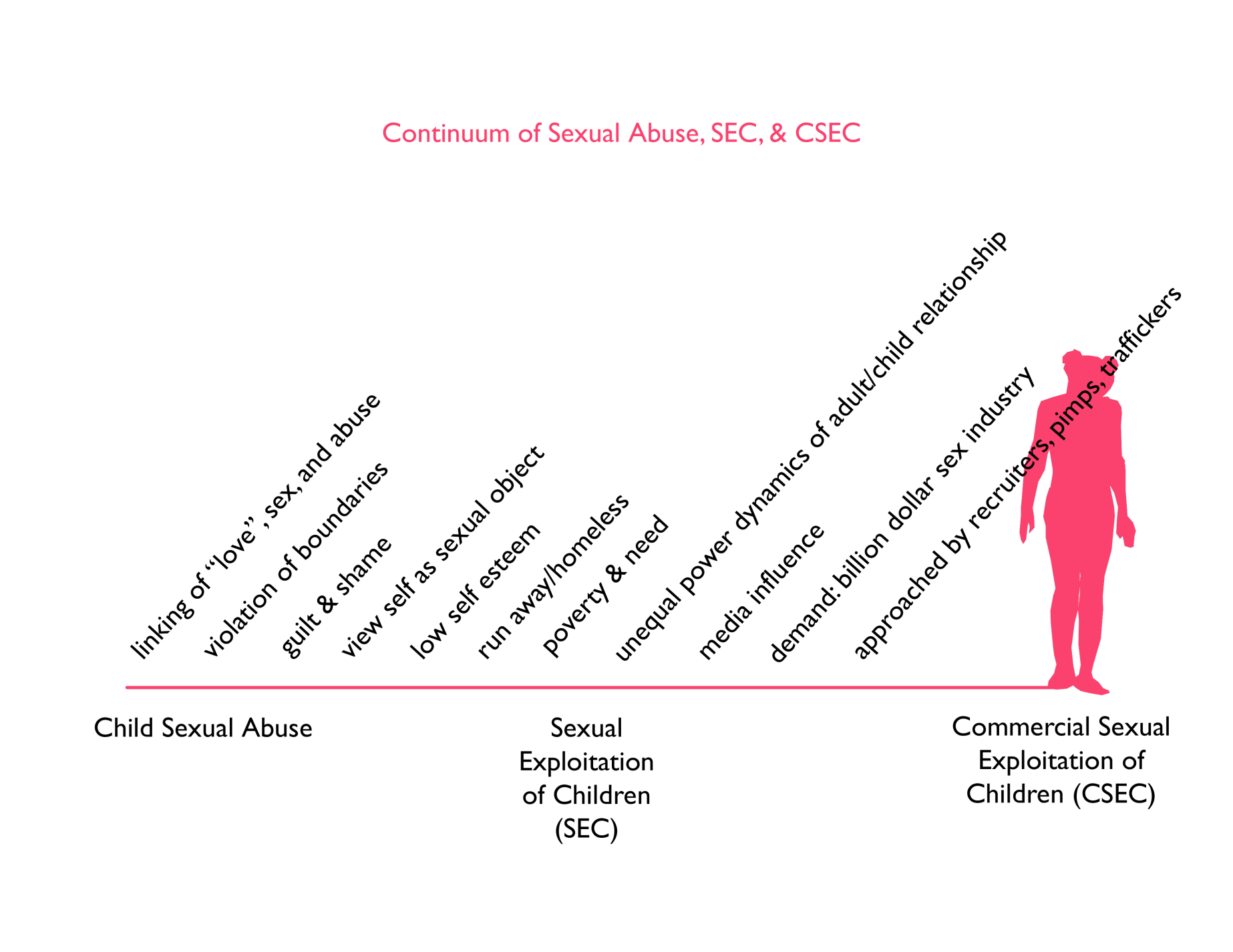 PROMISE
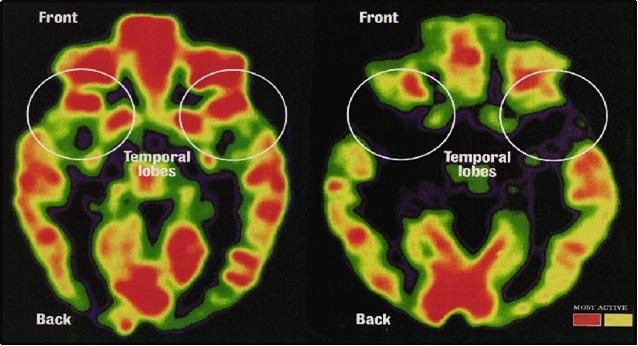 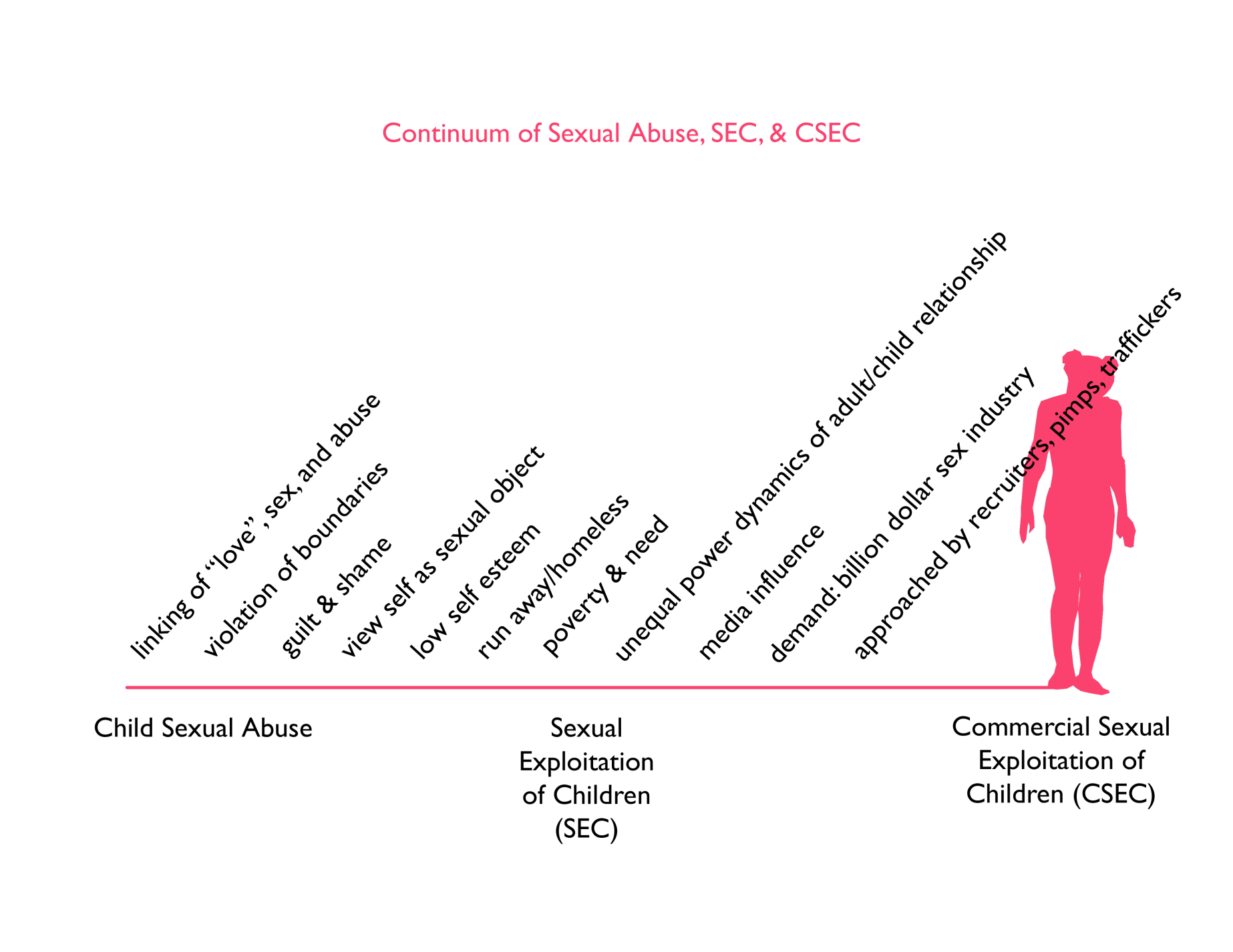 PROMISE
Empathy

Agency

Urgency